Advisor Firm Logo Here
Retirement planConversion
Client logo placeholder
[Speaker Notes: Introduce speakers—provide brief background to indicate their expertise and why they are presenting—use CFAs if possible 

TERMS OF USE

By using this presentation, you understand and agree to the following:
You understand that T. Rowe Price does not undertake to give investment advice in a fiduciary capacity by making available this presentation and that T. Rowe Price Associates, Inc. and/or its affiliates (“T. Rowe Price”) may receive revenue from products and services made available by T. Rowe Price, including investment management, servicing, or other fees related to making available and/or servicing certain investments on its recordkeeping platform.
To the extent you modify this presentation you will not attribute this presentation to T. Rowe Price through co-branding or otherwise.
To the extent you provide investment recommendations to clients or prospective clients, you will not attribute any such recommendation(s) to T. Rowe Price.
You are responsible for satisfying all applicable regulatory standards relating to this communication’s use by your firm, including all applicable content, approval, recordkeeping, and filing requirements.

Please insert your data/content where indicated and delete these terms of use and various instructions throughout the PPT before using.]
TERMS OF USE
By using this presentation, you understand and agree to the following:
You understand that T. Rowe Price does not undertake to give investment advice in a fiduciary capacity by making available this presentation and that T. Rowe Price Associates, Inc., and/or its affiliates (T. Rowe Price) may receive revenue from products and services made available by T. Rowe Price, including investment management, servicing, or other fees related to making available and/or servicing certain investments on its recordkeeping platform.
To the extent you modify this presentation, you will not attribute this presentation to T. Rowe Price through co-branding or otherwise.
To the extent you provide investment recommendations to clients or prospective clients, you will not attribute any such recommendation(s) to T. Rowe Price.
You are responsible for satisfying all applicable regulatory standards relating to this communication’s use by your firm, including all applicable content, approval, recordkeeping, and filing requirements.
 As long as you agree to these terms, T. Rowe Price grants you a limited, personal, nontransferable, non-sublicensable, revocable, nonexclusive license to use this presentation in its entirety and only in the manner expressly permitted by T. Rowe Price.
Please insert your data/content where indicated, and delete these terms of use and various instructions throughout the PPT before using.
Process: important dates
PHONES OPEN
CUTOFF DATES
MONEY TRANSFERS
CONVERSION COMPLETE
ACCOUNT STATEMENT
Blackout Period
Date
Call with questions
PIN mailed
Date
Last day to request investment changes
Date
Account balance transfers
Contributions and loan repayments transfer
Date
Account is with T. Rowe Price and all services are available
Date
Statement for        XX quarter mailed
[Speaker Notes: STATIC FOR LEGAL]
Current Investments
If you don’t make an investment election for the new plan, here’s how your current balance and future contributions will be invested:
[Speaker Notes: Table Style - from the Table Tools > Design tab: 
Medium Style 1 – Accent 1

The functional colors should not be used in tables. Use the bright blue color or bolding if you need to highlight specific information.]
Plan Features
You are eligible to participate in the plan [plan-specific detail]
Plan Eligibility
Contribution Limits
Contribution Types
Company Contributions
Vesting Schedule
[Speaker Notes: [Plan specific slide—Participant money in]

Rep Talking Points:
Review plan specific eligibility requirements]
Plan Features
You can contribute:
Between [xx%] and [xx%] of your pay to your plan

Up to the IRS limit:
$20,500 for 2022

Up to an additional $6,500 if you will be age 50 or over by the end of the year and contribute the maximum allowed by your plan
Plan Eligibility
Contribution Limits
Contribution Types
Company Contributions
Vesting Schedule
These limits exclude any after-tax (non-Roth) contribution limits discussed on next slide.
[Speaker Notes: [Plan specific slide—Participant money in]

Rep Talking Points:
Review plan specific participant contribution limits
Review IRS contribution limits for applicable  year
MUST be clear that participant can contribute up to the LESSER of the plan percentage limit or the IRS contribution limit]
Plan Features
You can make before-tax [and/or Roth and/or after-tax] contributions to the plan
Plan Eligibility
Contribution Limits
Contribution Types
Company Contributions
Vesting Schedule
[Speaker Notes: [Plan specific slide—Participant money in]

Rep Talking Points:
Review contribution types and how employer contributions are considered 
Explain that a participant can designate THEIR contributions
Explain that company contributions are before-tax/Roth/after-tax]
For slide variations, see the Plan Features presentation.
Plan Features
Company Contribution:
[Describe the company match here]
Plan Eligibility
Contribution Limits
Contribution Types
Company Contributions
Vesting Schedule
[Speaker Notes: [Plan specific slide—company money in]

Rep Talking Points:
Review company contributions
Match program
Other contributions]
For slide variations, see the Plan Features presentation.
Plan Features
Company Contribution:
Plan Eligibility
Contribution Limits
Contribution Types
Company Contributions
You are always 100% vested in the salary deferral portion of your account.
Vesting Schedule
[Speaker Notes: [Plan specific slide—Participant money in]

Rep Talking Points:
Review vesting schedule
Reiterate that salary deferrals are always 100% vested]
PLAN FEATURES: INVESTMENT OPTIONS
Stock Mutual Funds/Trusts
XX
Bond Mutual Funds/Trusts
Money Market Funds/ Stable Value Trusts
Age-Based Investments
[Speaker Notes: [Plan-specific slide]

Rep Talking Points:
Review stock investment options at a high level
Direct participants to more information on the investment lineup]
PLAN FEATURES: INVESTMENT OPTIONS
Stock Mutual Funds/Trusts
XX
Bond Mutual Funds/Trusts
Money Market Funds/ Stable Value Trusts
Age-Based Investments
[Speaker Notes: [Plan-specific slide]

Rep Talking Points:
Review bond investment options at a high level
Direct participants to more information on the investment lineup]
PLAN FEATURES: INVESTMENT OPTIONS
Stock Mutual Funds/Trusts
XX
Bond Mutual Funds/Trusts
Stable Value Trust
Age-Based Investments
[Speaker Notes: [Plan-specific slide]

Rep Talking Points:
Review money market or stable value investment options at a high level
Direct participants to more information on the investment lineup]
PLAN FEATURES: INVESTMENT OPTIONS
Stock Mutual Funds/Trusts
XX
Bond Mutual Funds/Trusts
Money Market Funds/ Stable Value Trusts
Age-Based Investments
[Speaker Notes: [Plan-specific slide]

Rep Talking Points:
Review age-based investment options at a high level
Direct participants to more information on the investment lineup]
PLAN FEATURES: INVESTMENT OPTIONS
[xx]
Fill in website address where participants can obtain additional information
Stock Mutual Funds/Trusts
FURTHER DETAILS ATwebsite address
[xx]
Bond Mutual Funds/Trusts
Current list of investment options 

Performance information

Morningstar fund fact sheets
Add/delete based on what participants can find at the website listed above
[xx]
Money Market Funds/ Stable Value Trusts
[xx]
Age-Based Investments
All investments involve risk, including possible loss of principal.
[Speaker Notes: [Plan specific slide]

Rep Talking Points:
Review investment options at a high level (NOTE: Do not mention any individual investment options by name or additional disclosure will be required--speak with your compliance department for guidance)
Direct participants to the website for complete investment line-up]
Plan Features
Under specific circumstances, you have access to your vested account balance
Withdrawals
Loans
Beneficiaries
[Speaker Notes: [Plan-specific slide—Participant money out]

Rep Talking Points:
Review high-level withdrawal rules]
Plan Features
You have the option to borrow from your vested account balance
Withdrawals
Loans
Beneficiaries
[Speaker Notes: [Plan-specific slide—Participant money out]

Rep Talking Points:
Review loan provisions]
Plan Features
In the event of your death, your designated beneficiaries will inherit your account
Withdrawals
Loans
Beneficiaries
[Speaker Notes: [Plan-specific slide—Participant money out]

Rep Talking Points:
Review beneficiary rules, including how participants elect beneficiaries]
MONITOR YOUR ACCOUNT ONLINE
Please add in any graphics you think are appropriate, like images of participant websites or account summaries: 
Quickly view and access accounts and balances
Perform transactions
Check in on your progress toward retirement
Research investments
Log in wherever you are, whatever your device (if that is true)
[Speaker Notes: [static slide—will not change]

Rep Talking Points:
Introduce the website as a resource for monitoring account and calls out key features
Tie key features back to points made in the presentation, for example:
Set-up auto-services via “transactions”
Learn more about investment options via “investments”
Highlight responsiveness of site and promotes mobile adoption

NOTE: Add additional features and benefits of website as appropriate]
GETTING STARTED
Add screen images of enrollment/sign-up process to show how easy it is to get started.
[Speaker Notes: [static slide—will not change]

Rep Talking Points:
Getting started in the plan is easy
We walk you through the process
Provide answers to common questions along the way]
Process: important dates
PHONES OPEN
CUTOFF DATES
MONEY TRANSFERS
CONVERSION COMPLETE
ACCOUNT STATEMENT
Blackout Period
Date
Call with questions
PIN mailed
Date
Last day to request investment changes
Date
Account balance transfers
Contributions and loan repayments transfer
Date
Account is with T. Rowe Price and all services are available
Date
Statement for        XX quarter mailed
[Speaker Notes: STATIC FOR LEGAL]
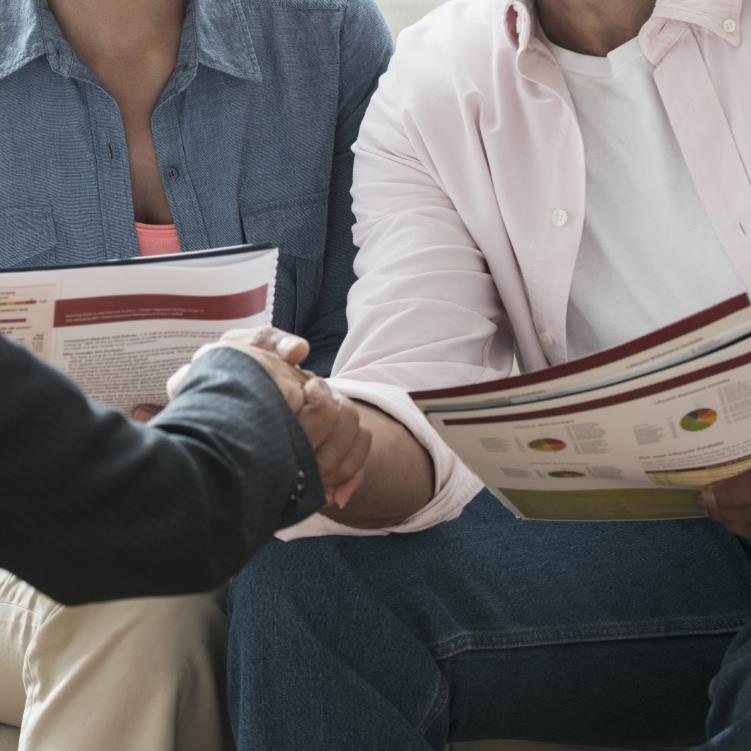 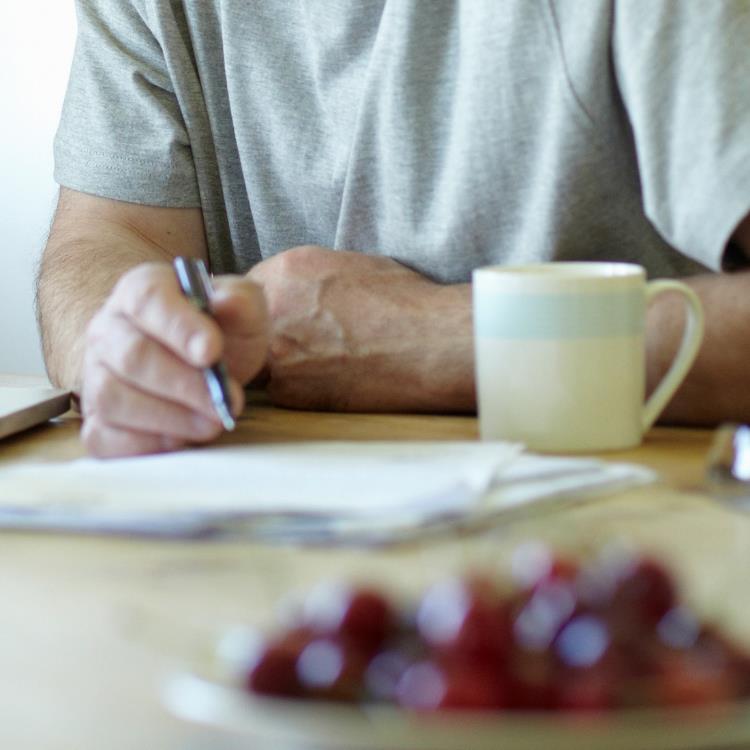 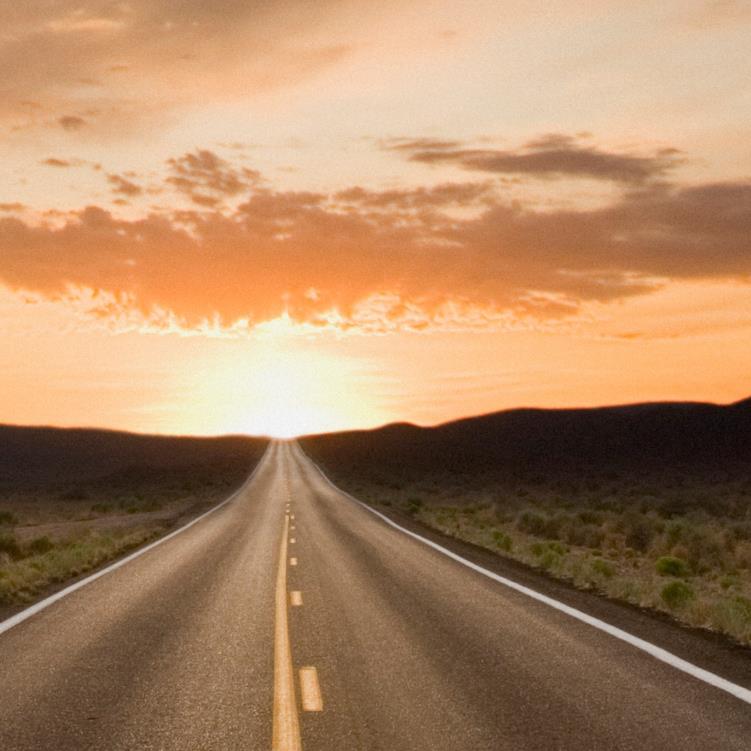 Save enough for retirement.
IT’S YOUR FUTURE
we’re here to help.
[Speaker Notes: [static slide—will not change]

Rep Talking Points:
Emphasize that the more they educate themselves about the plan, the better they can prepare and determine their retirement readiness]
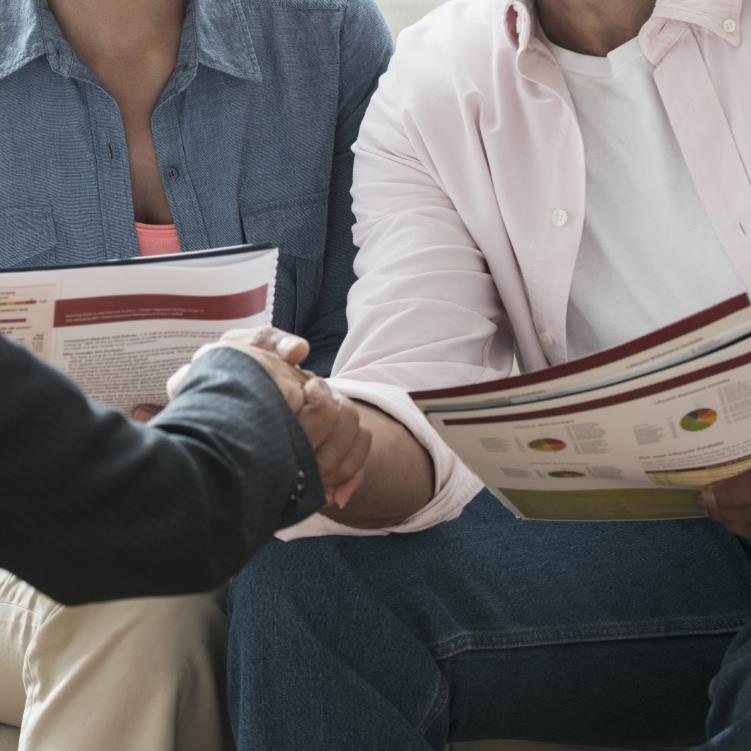 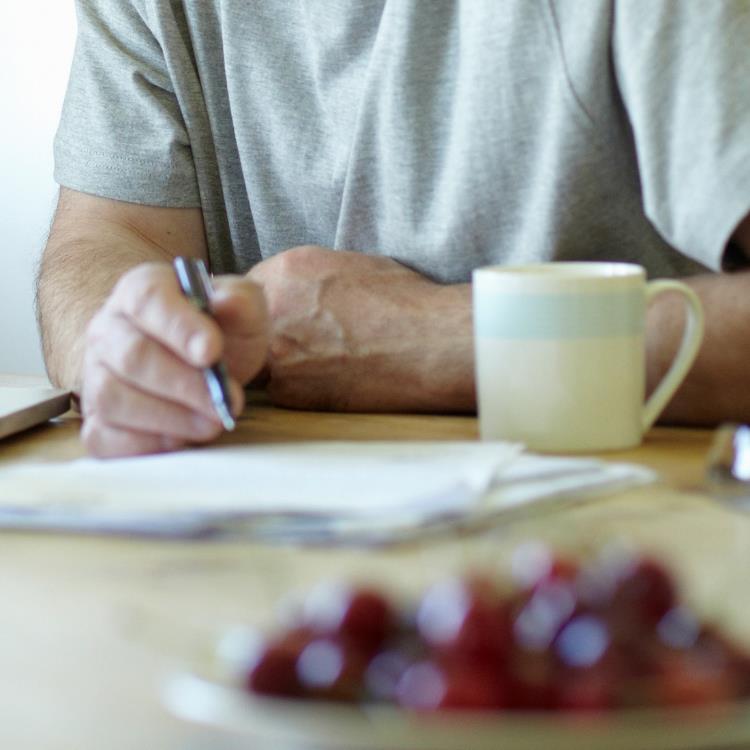 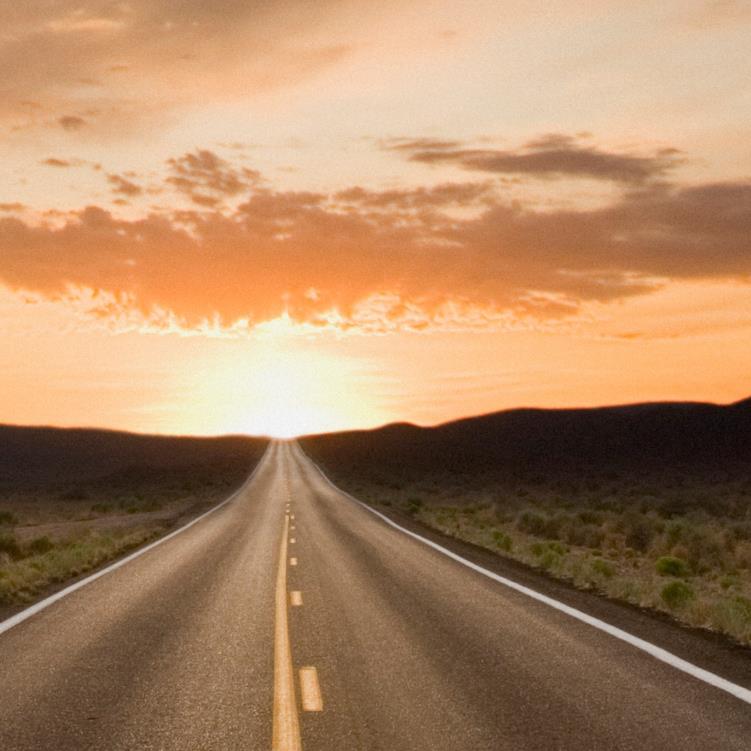 Save enough for retirement
IT’S YOUR FUTURE.
we’re here to help.
[Speaker Notes: [static slide—will not change]

Rep Talking Points:
Explain that they should start saving now to plan for retirement]
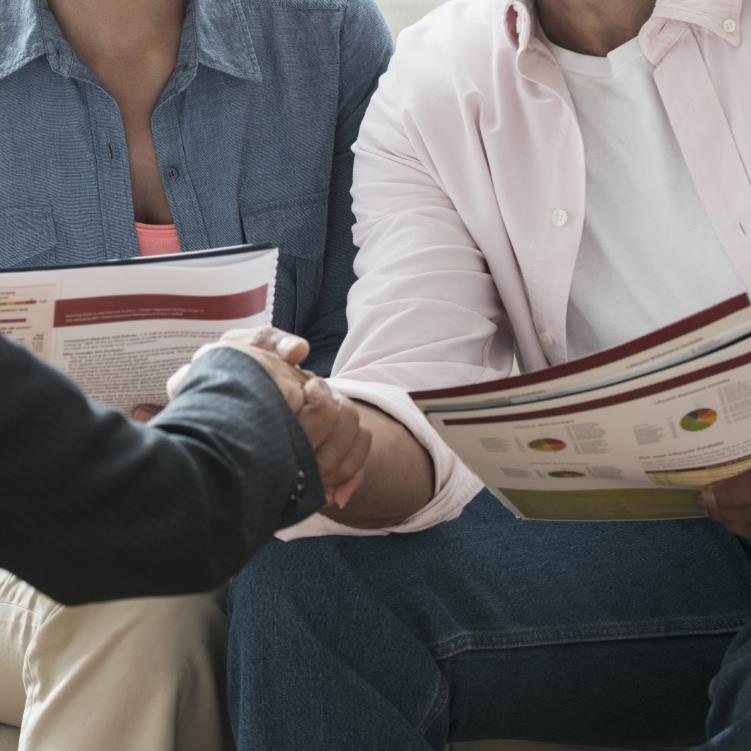 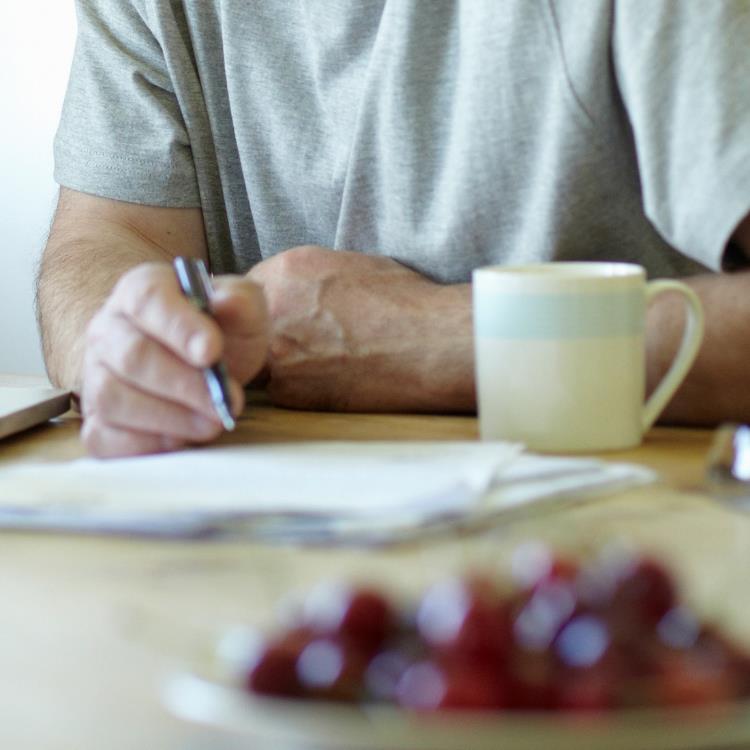 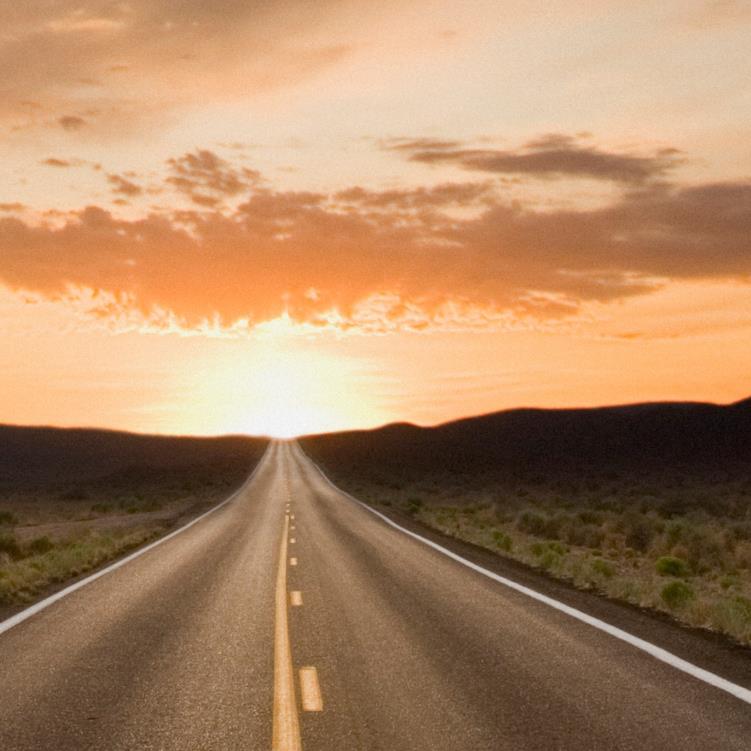 Save enough for retirement.
IT’S YOUR FUTURE.
We’RE HERE TO help
[Speaker Notes: [static slide—will not change]

Rep Talking Points:
Encourage participants to reach out with questions]
Add your logo, telephone number,
email/website
C13NWU3LW  
202006-1229787
[Speaker Notes: [static slide—will not change]

Rep Talking Points:
Final slide—Wrap up presentation
Leave this slide up for attendees to take website and phone number down]
LINKED SLIDES
These slides remain at the back of the presentation and can be linked from within the presentation (via gears) if the rep feels it’s necessary to support their talking points
Appendix starts here—Use the following slides as requested in the form. Once all edits and slide replacements have been made, delete any pages (including this page) that are not used.
SLIDE VARIATIONS FOR DIFFERENT PLAN FEATURES
AUTO-INCREASE
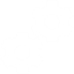 Automatically increases your payroll deduction each year
You choose the amount of the increase and the month you want it to occur
[Speaker Notes: [static slide—will not change]

Rep Talking Points:
Review features of auto-increase service
Verbally disclose if plan is opt out or opt in
How to set up
Where to turn on/off
Timing]
Plan Features
Under these specific circumstances, you have access to your vested account balance:
Termination of service
Retirement
Age 59½
Death
Disability
Financial hardship
Withdrawals
List Plan Specifics: Withdrawal Options
Loans
Beneficiaries
[Speaker Notes: [Plan-specific slide—Participant money out]

Rep Talking Points:
Review specific withdrawal options (removing from the slide any that are not applicable)]
Plan Features
You have the option to borrow from your vested account balance
Minimum: [$XX]
Maximum: 50% vested account balance, up to $50,000*
Interest: [prime + 1%]
[Up to X years for general loans; up to X years for primary residence loans]
Fee for each loan
Up to [XX loan(s)] at a time
Withdrawals
List Plan Specifics: Loan Provisions
Loans
Beneficiaries
*Reduced by the highest outstanding loan balance during the prior 12 months.
[Speaker Notes: [Plan-specific slide—Participant money out]

Rep Talking Points:
Review plan-specific loan provisions, including:
Minimum and maximum amounts
Interest rate and how it is paid into the account
Loan terms for general and primary residence loans
Loan fee
Maximum number of loans (total and for each type, if applicable)]